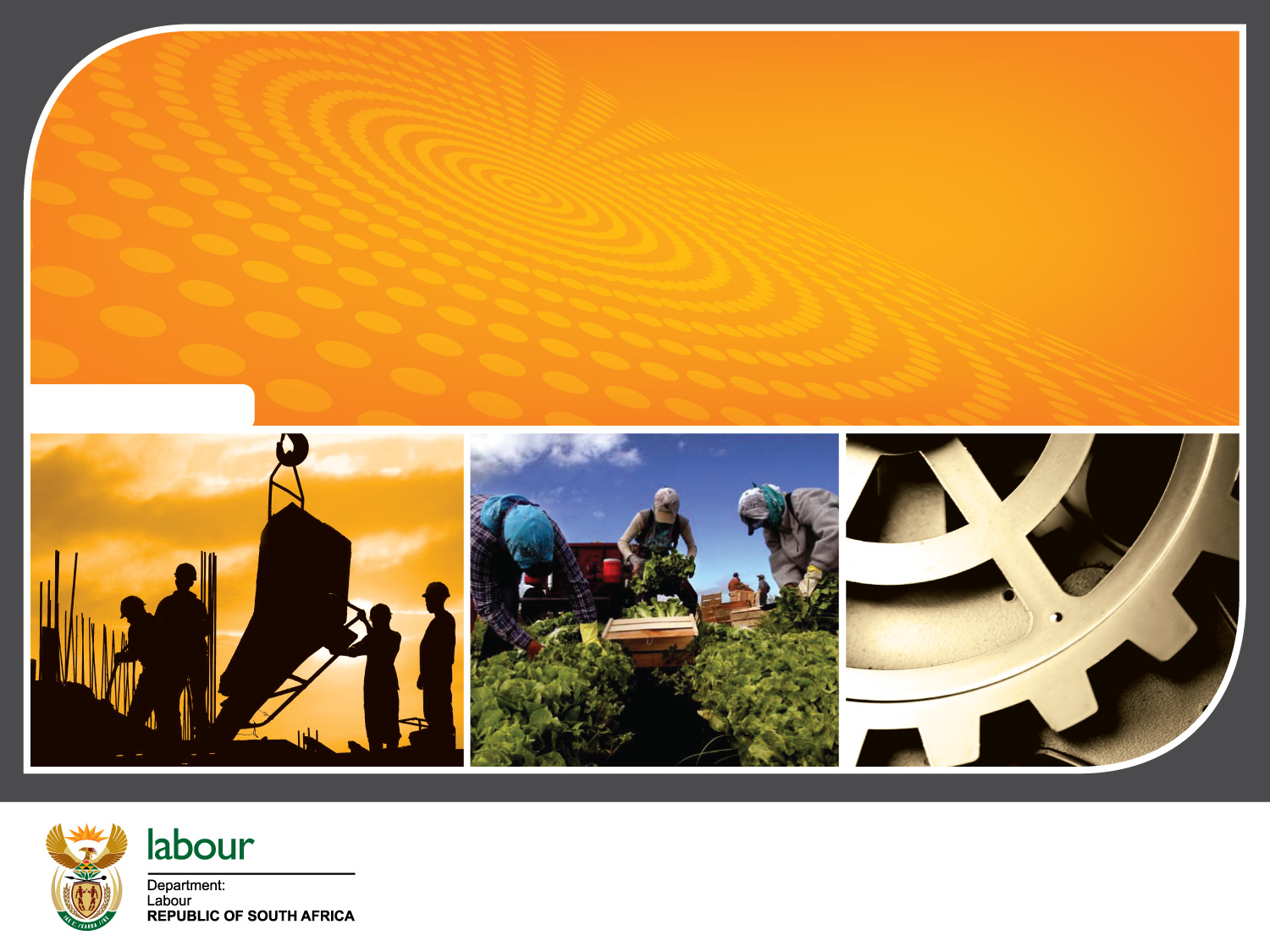 UNEMPLOYMENT INSURANCE FUND
PORTFOLIO COMMITTEE ON EMPLOYMENT AND LABOUR
19 FEBRUARY  2021
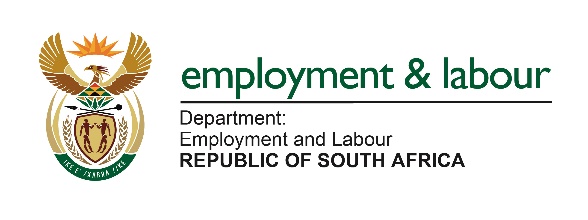 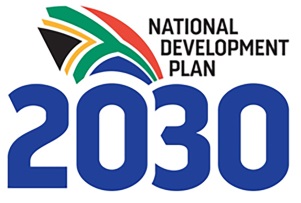 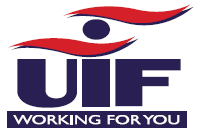 1
Contents of the presentation
Progress on the consequential management as recommended by the SIU
Status of suspensions of senior officials
2
Status of consequential management
The SIU finalised the SCM investigation and recommended that charges be brought against 7 officials
4 middle managers and 3 senior managers
Charge sheets have been compiled and handed to the implicated officials
Presiding officers and prosecutors have been appointed for all the middle managers and 1 senior manager
Prosecuting officials are appointed for all senior managers
Presiding officers for the senior managers are from outside the DEL
The disciplinary hearings will take place from 19 February 2021 to 26 February 2021.
3
Status on suspensions of senior officials
All the suspended officials, including the Unemployment Insurance Commissioner, the Chief Directors  responsible for Operations and Labour Activation Programmes as well as the Director: Supply Chain management remain on suspension pending the finalisation of the SIU investigation and life style audits
4
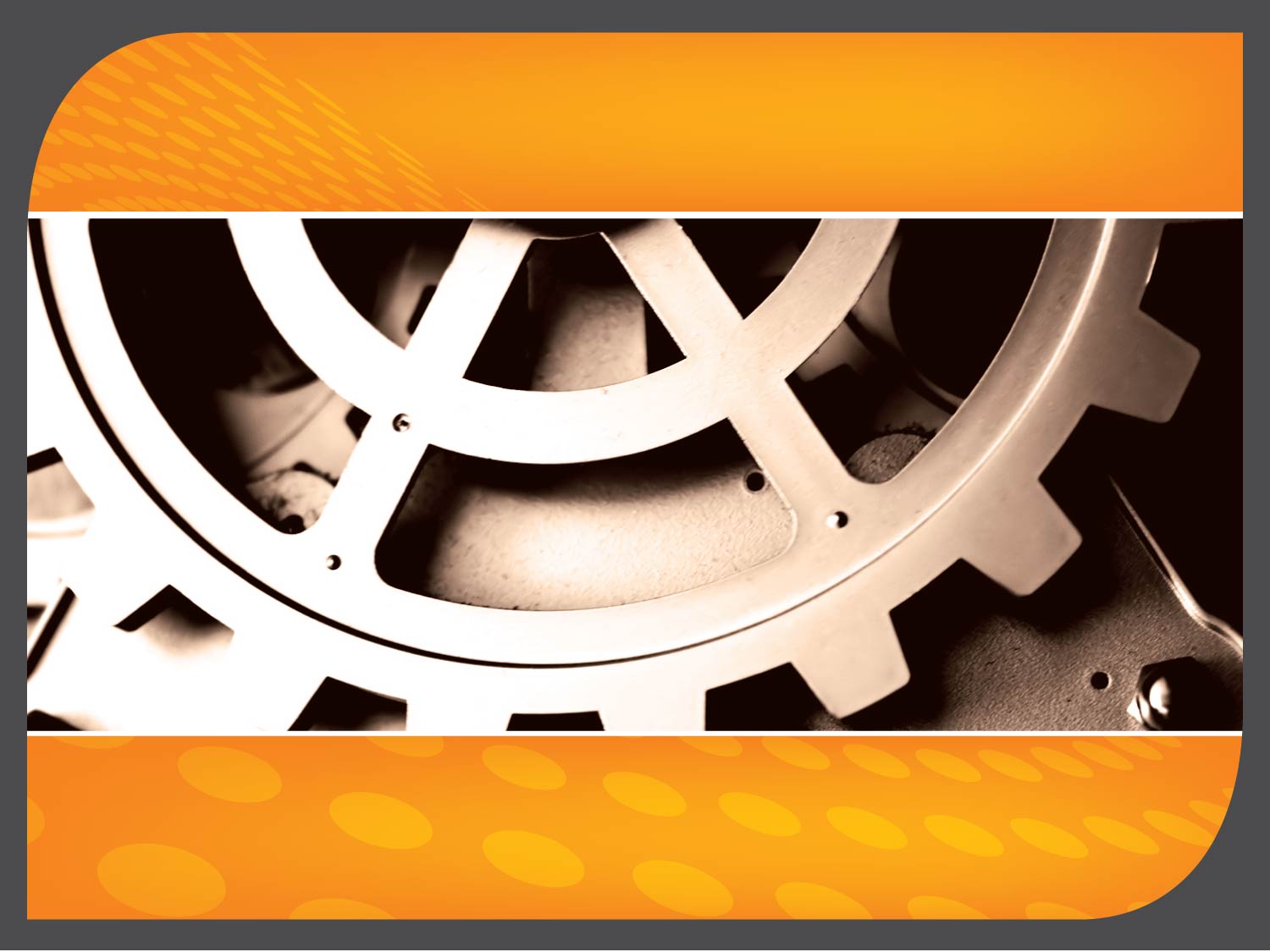 Thank You…
5